Сетевая безопасность
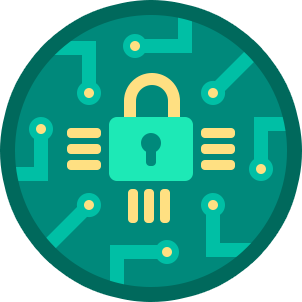 Урок 1
Введение в анализ сетевого трафика
Сетевые атаки. Введение в Kali Linux. Анализ сетевого трафика. Wireshark, tcpdump
План урока
Классификация сетевых атак.
Типичные сценарии атак.
Введение в Kali Linux.
Анализ сетевого трафика.
Работа в Wireshark, tcpdump.

К концу урока научимся анализировать сетевой трафик.
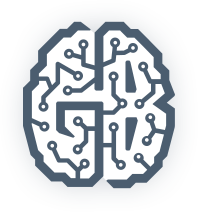 Классификация сетевых атак
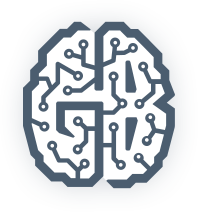 Классификация сетевых атак
В зависимости от объекта:
атака на инфраструктуру;
атака на телекоммуникационные службы.
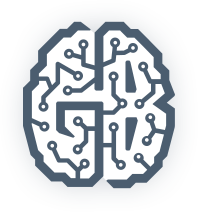 Классификация сетевых атак
По характеру воздействия:
пассивное;
активное.
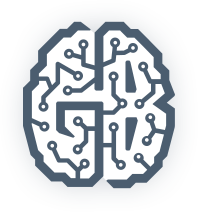 Классификация сетевых атак
По цели воздействия:
Три цели. Знаете, какие?
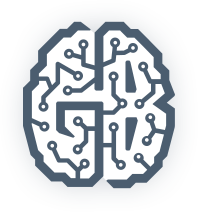 Классификация сетевых атак
По цели воздействия:
конфиденциальность;
целостность:
работоспособность.
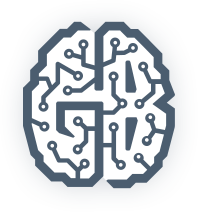 Классификация сетевых атак
По условию начала:
атака после запроса от атакуемого объекта;
атака после наступления ожидаемого события на атакуемом объекте;
безусловная атака;
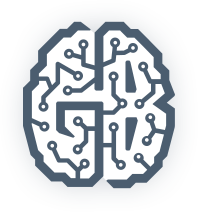 Классификация сетевых атак
По наличию обратной связи:
с обратной связью;
однонаправленная атака.
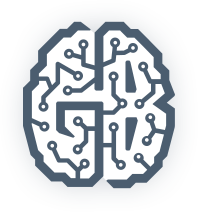 Классификация сетевых атак
По расположению субъекта атаки относительно атакуемого объекта:
внутрисегментное;
межсегментное.
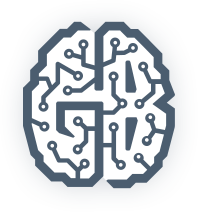 Классификация сетевых атак
По уровням модели  OSI/ISO:
Физический.
Канальный.
Сетевой.
Транспортный.
Сеансовый.
Представления.
Прикладной.
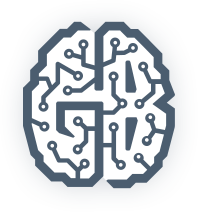 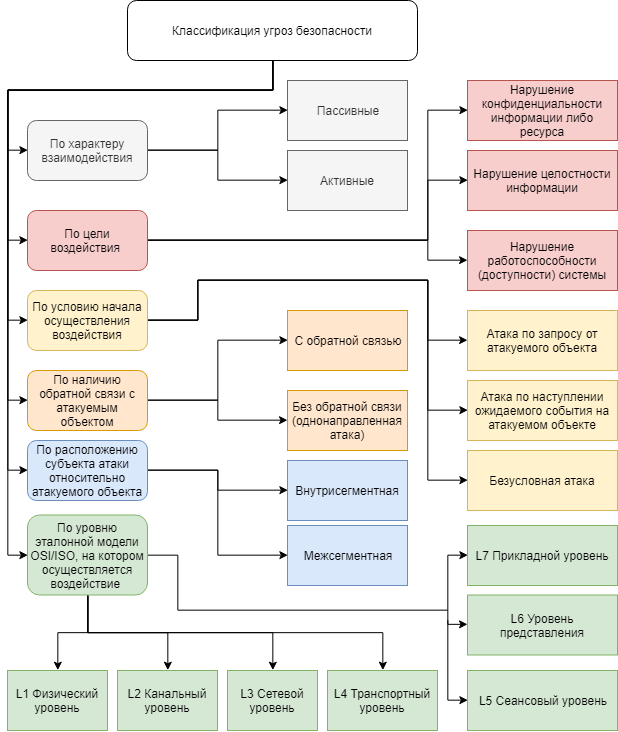 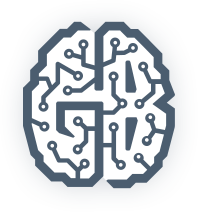 Типичные сценарии проведения атак
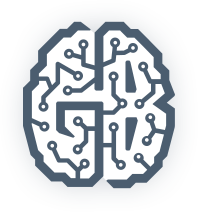 Сценарий атаки
Внешняя разведка.
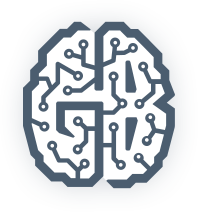 Сценарий атаки
Внешняя разведка.
Внутренняя разведка.
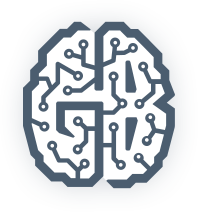 Сценарий атаки
Внешняя разведка.
Внутренняя разведка.
Атака.
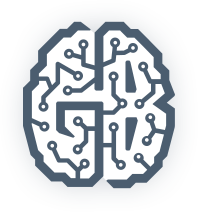 Сценарий атаки
Внешняя разведка.
Внутренняя разведка.
Атака.
Сокрытие следов.
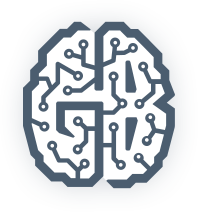 Сценарий атаки
Внешняя разведка.
Внутренняя разведка.
Атака:
Оставить лазейку.
Сокрытие следов.
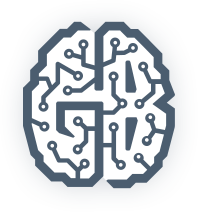 Сценарий атаки
Внешняя разведка.
Внутренняя разведка.
Атака:
Оставить лазейку.
Сокрытие следов
$$$ PROFIT.
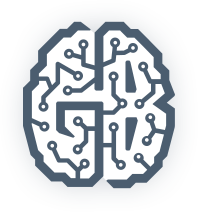 Анализ сетевого трафика
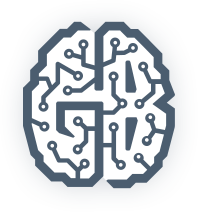 Анализ сетевого трафика
Сетевой анализатор трафика (сниффер)
от англ. sniff — нюхать.
Примеры:
wireshark;
tcpdump.
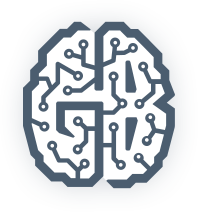 Трафик перехватывается:
прослушиванием сетевого интерфейса;
сниффером в разрыве канала
ответвлением трафика и направлением его копии на сниффер;
атакой на канальном или сетевом уровне.
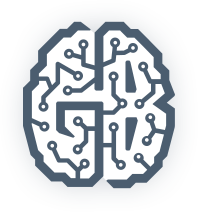 Схема анализа сетевого трафика
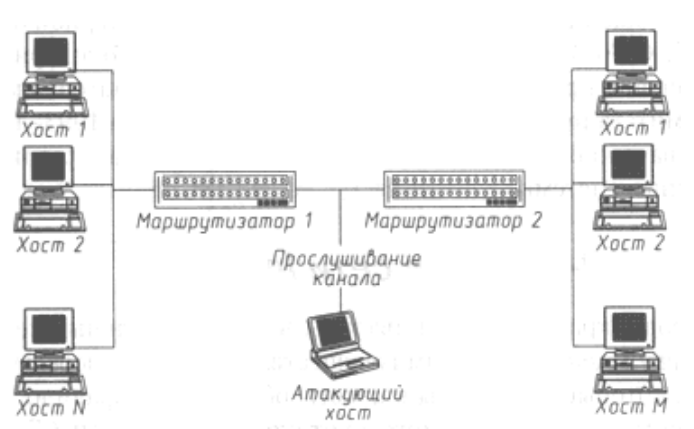 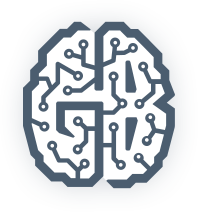 Инструменты, которые понадобятся
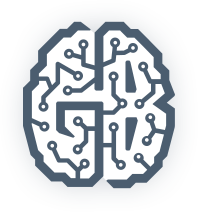 Инструменты
Kali Linux:
Wireshark;
tcpdump.
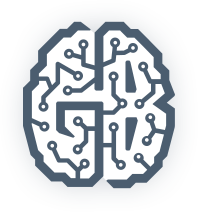 Практика
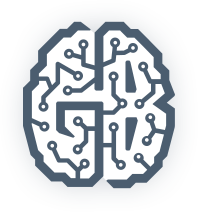 Полезные ссылки
https://www.wireshark.org/docs/wsug_html/.
http://www.tcpdump.org/.
http://bit.ly/1DOvIkD.
http://rfuk.ru/head_28.html.
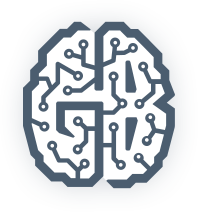 Практическое задание
Ознакомиться с кодировкой base64.
Провести аудит сетевого трафика:
Скачать дамп .pcap, приложенный к уроку;
Проанализировать трафик, найти секретное послание;	
Отчет приложить к домашнему заданию*.
* Задание сложное, совместная работа не возбраняется.
Ознакомиться со статьями 28, 272, 273, 274 Уголовного кодекса.
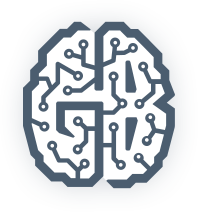 Вопросы участников
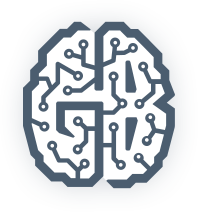